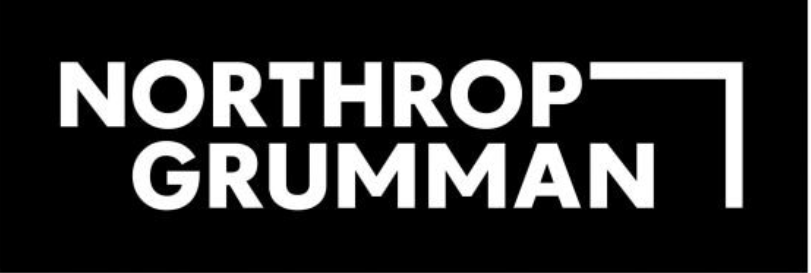 Northern Arizona University Preliminary Design Review
Presenters: Brandon Knutson, Isaiah Padilla, Daniel Cooke, Mason Goodman, Mica Nellis, Russel Stringham
Summary
The NAU engineering team is designing a robotic drilling arm that is required to perform various tasks that are included but not limited to, being fully autonomous, drilling through composite materials, and various bolt clearances. Throughout the team’s design process so far, we have had various concepts considered and eventually ruled out through Failure Modes and Effects Analysis (FMEA), as well as Most Viable Product and benchmarking different subsystems within the design. Once the team produced a design that would perform all required tasks effectively and efficiently a first prototype was created of a four-axis robotic drilling arm:
Axis 1: Base axis of the robot allowing for movement left to right
Axis 2:  Allows robotic arm to move forward and backwards from its center controlling the lower half
Axis 3: Provides robots the ability to move in the x, y, and z controlling upper arm allowing for vertical reach
Axis 4: End-effector location allowing “wrist” to rotate
This was the best option for the team thus far, overall, we believe this design will ensure our success going forward. 
The next steps for the team will be to create a final CAD design as well as a bill of materials (BOM) as well as the second report discussing all progress and changes thus far. We hope to begin ordering parts for final design in preparation for Northrop Grumman Design Day.
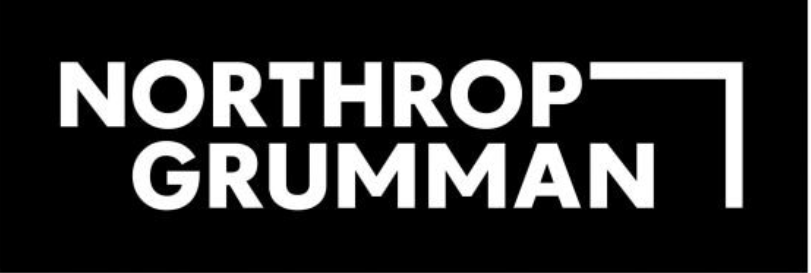 Introduction
Purpose & Review:
Our team is designing a robotic drilling arm for Northrop Grumman Space Systems
Drill through composite materials to bolt secondary structures such as brackets or tubing
Have a robotic drilling arm that can locate any point on a cylinder and apply enough force to drill through composite material, also allowing for various bolt clearances 
Fully automated design allowing for custom locations
Make a design that is more efficient for Northrop Grumman
Allow for more “in-house” manufacturability
Save Northrop Grumman the cost of performing tests away from the facility
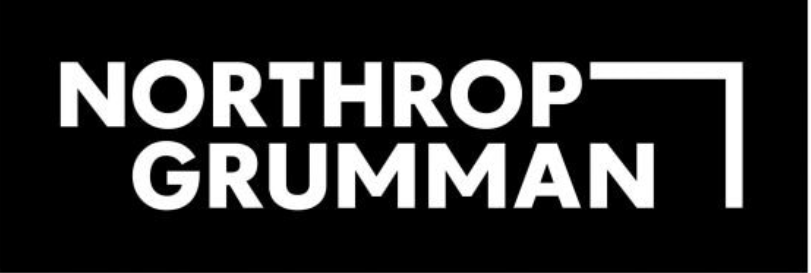 System Requirements
Working Volume
Max Diameter: 50’’
Max Height: 48’’
Cylindrical Surface
Drilling Capabilities
Material: Composite material equivalent to ¼‘’ thick aluminum.
Multiple drill bits for varying hole sizes.
Varying directions and surface conditions. 
Drilling Tolerance: .003’’
Fully Autonomous
User should be able to use control system to select a preprogrammed setting for the desired job.
E-stop that can detect overheating or system malfunction and automatically shut down.
Mobility
System should be on wheels, capable of being moved by no more than two people for placement.
System will be locked in place.
Cylinder will be lowered around system and locked in place.
Total Product Weight:  < 200 Pounds

Other
Cost effective: Low product and maintenance costs.
Must be able to work continuously through a 10 -hour workday.
Strictly electronic running on standard household appliance power access (no hydraulics).
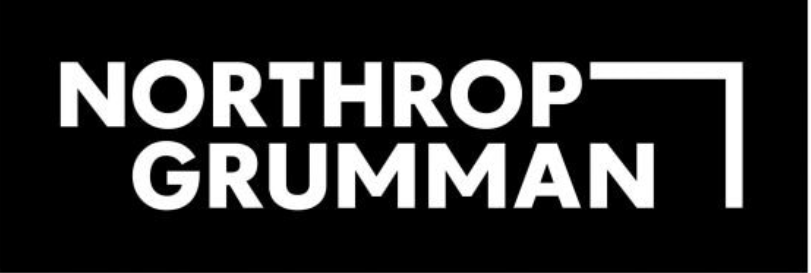 Functional Model
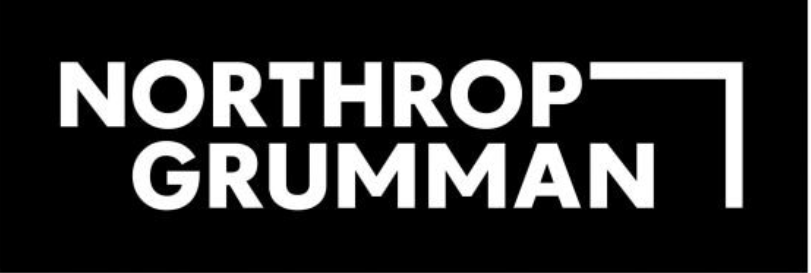 System  Block Diagram
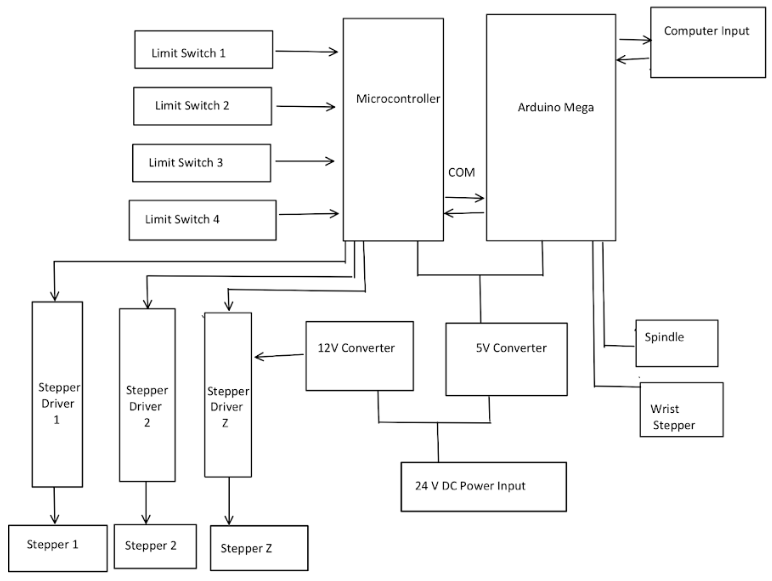 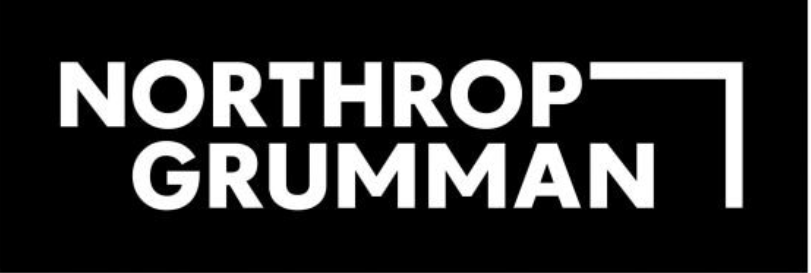 Quality Function Deployment
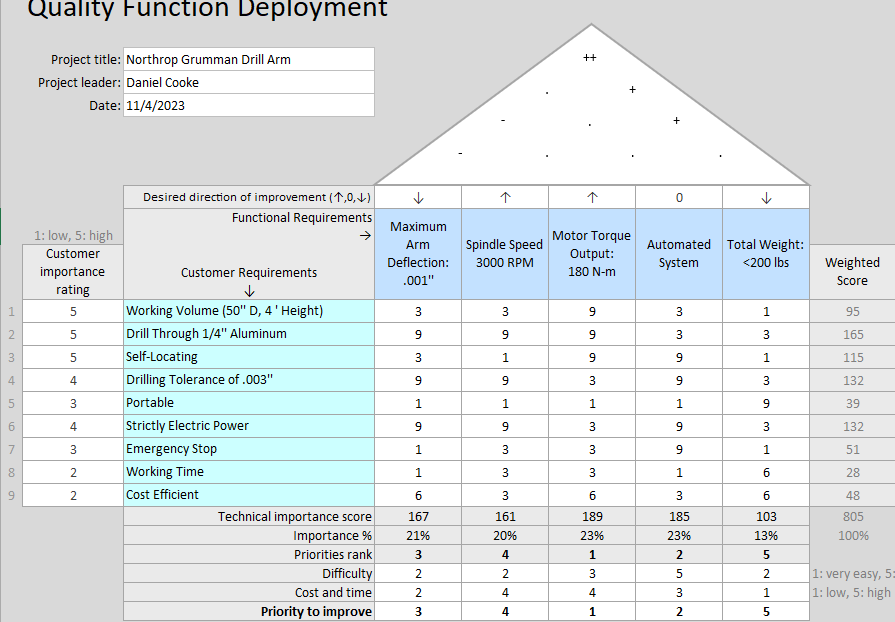 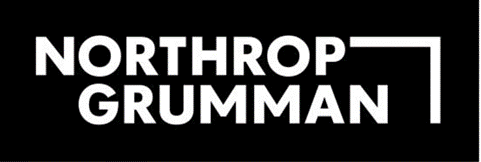 Verification Methods
Kinematic Verification
 SolidWorks - Motion Study.
Verifies range of motion, working volume, and interferences.
Initial Prototype
Deflection Analysis
SolidWorks - FEA 
Study with varying beam shapes and material
80/20 Deflection Test
Measured deflection of 80/20 Aluminum under static loading to compare with FEA analysis.
Interactive Protype Assessment
Protype Drilling Test 
Ensure rpm of spindle meets design needs
Movement Oriented Extended Run Time Test
Industry applicable design based on daily needs
Real - World Simulation
Overall evaluation of customer request
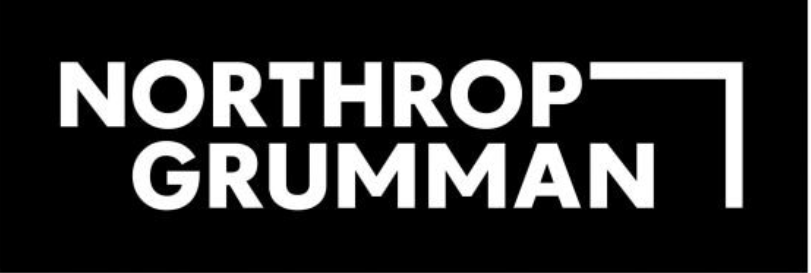 Verification Matrix
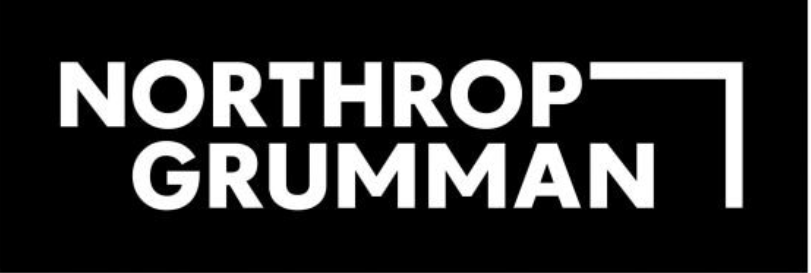 Design Concepts
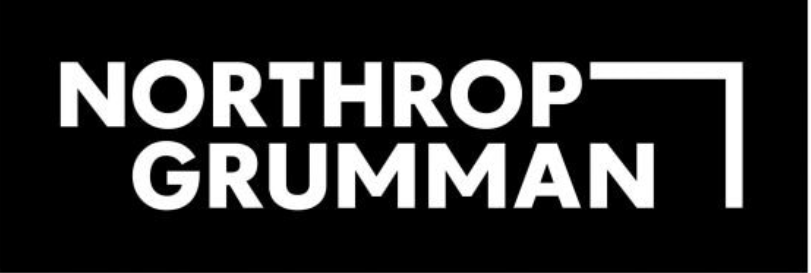 [1,2,3]
Design concept
Spindle
110V Wall Power
Human Interface
Computational Device
Motor Drivers
Stepper Motor's
Gearboxes' and Belt's
Motor Encoder
Operational Movement
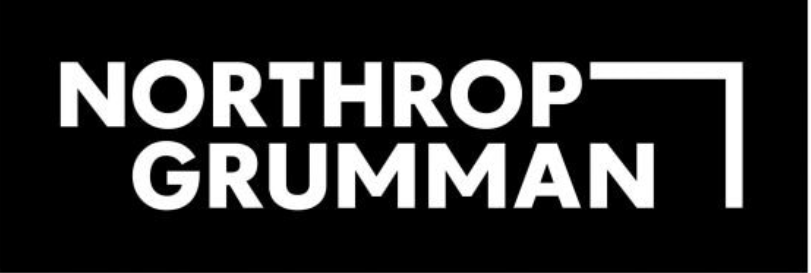 PUGH sTUDY
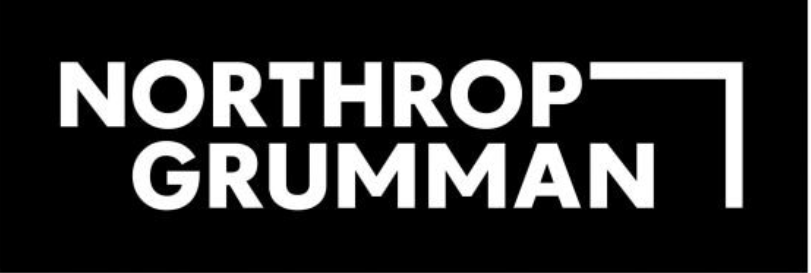 Design concept
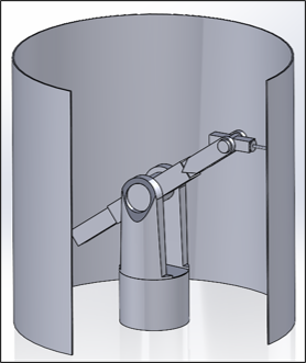 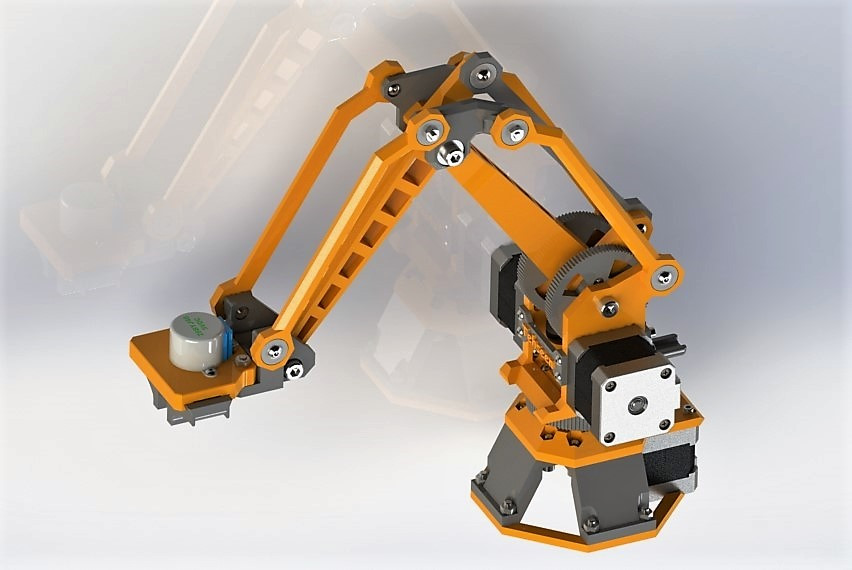 6 DOF
Spherical
Geometric
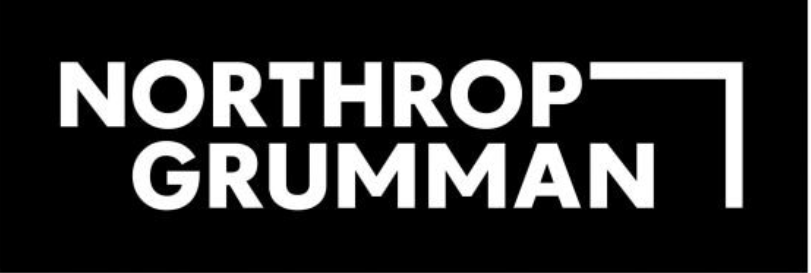 [6,7]
Point Design
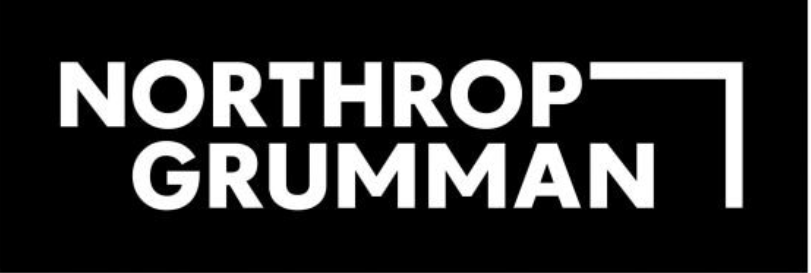 Risk Analysis
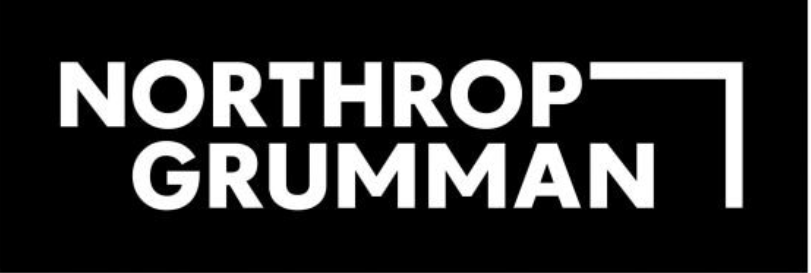 Risk Analysis
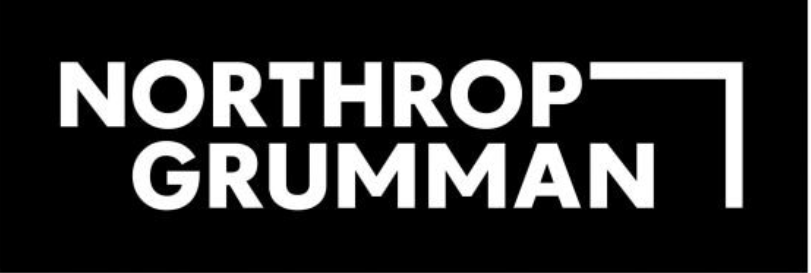 ENGINEERING ANALYSIS OF MVP Ease of Manufacturing
Manufacturing Considerations
Likelihood of damaged parts dictated manufacturing approached.
Linkages were kept robust and requiring as minimal machining as possible making them cheap and easy to replace.
Vertical Mills have a table travel of over two feet so linkages can be done in one operation reducing tolerance stack up.
Reducing the use of steel because of weight and difficulty of machining
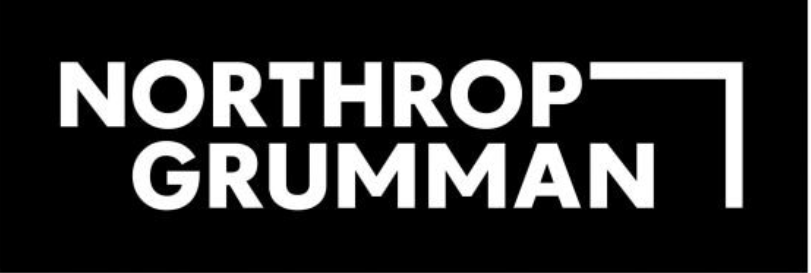 Engineering analysis - MVP Definition
Our Minimum Viable Product is a Portable and Power Efficient device, It will weight under 200lbs in total and be able to use wall power to operate, its purpose and function is to machine holes into cylindrical structures that will then go on to be the bases for mission critical subassemblies. The reasoning for this device is found in the demand for a flexible system that can fill possible gaps in the manufacturing process.
The hope for the final product of this teams robotic drilling arm is to be able to drill through an aluminum cylinder. To do this the robotic drilling arm that is designed needs to be accurate as well as have enough force to accomplish such drilling.
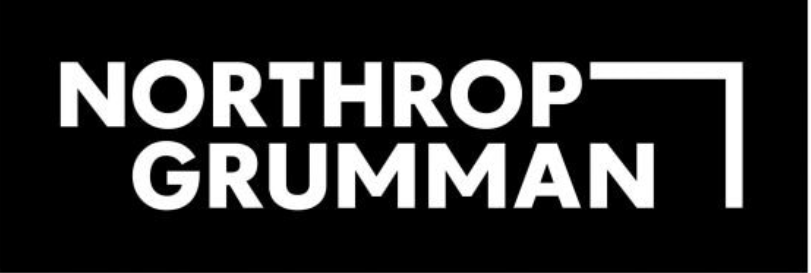 ENGINEERING ANALYSIS OF MVP -Motion Control
Input Hole Position and Cylinder Dimensions
Use #1 to calculate X position
Use # 2 and 3 to calculate Reach (H) and Phi
Use #4 to find Theta
Use #5 and 6 to find angular position of motors
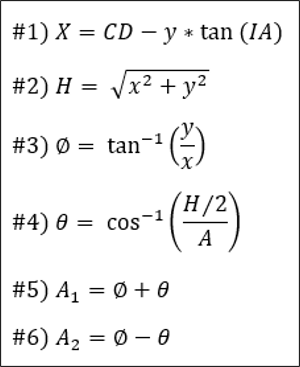 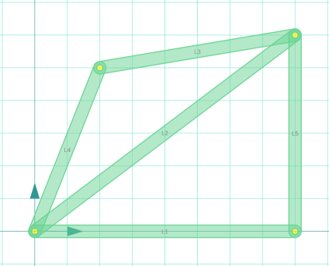 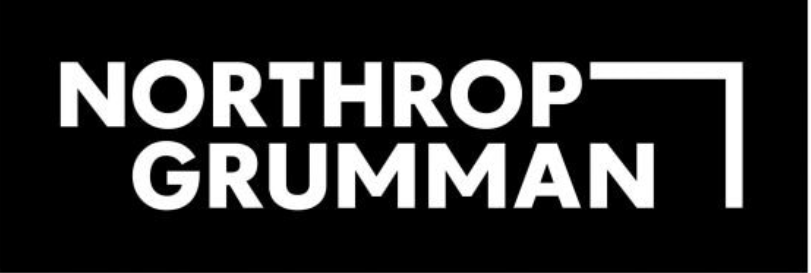 ENGINEERING ANALYSIS OF MVPGeometry Analysis
Geometry mathematically allows for constant perpendicularity with operating surface regardless of position.
Design relies on precision geometry to keep a Spindle platform parallel to the ground and perpendicular to the drilling surface. Achievable using the machinery available.
The Triplate is given the opportunity for an adjustable upgrade that allows for the drilling of sloped surfaces.
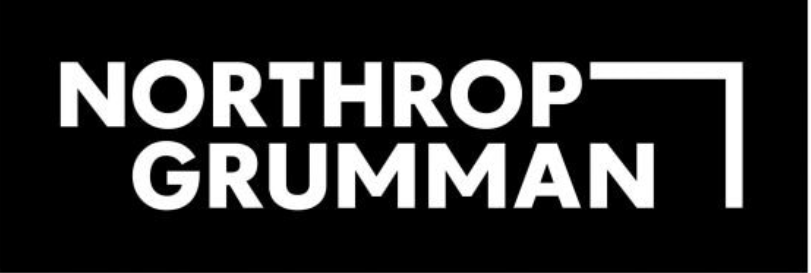 Engineering Analysis of MVP - Drill Bit
Three drill bit materials available for usage
Cobalt
High Speed Steel
Titanium Aluminum Nitride (TiAlN) Coating
Previous table compared each bit's material properties
Cobalt bits are the best according to the matrix
This is supported by customer feedback declaring cobalt to be the best for drilling aluminum
Primarily due to better thermal conductivity than other materials
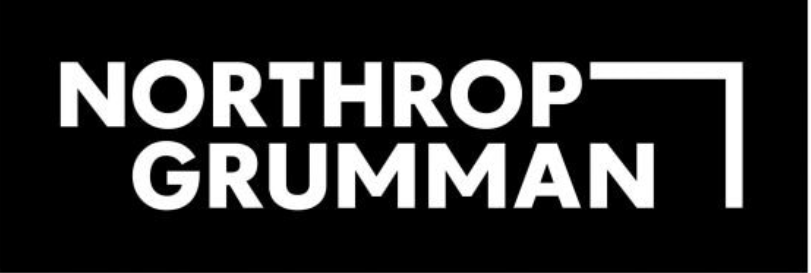 Engineering Analysis of MVP - Drill Bit
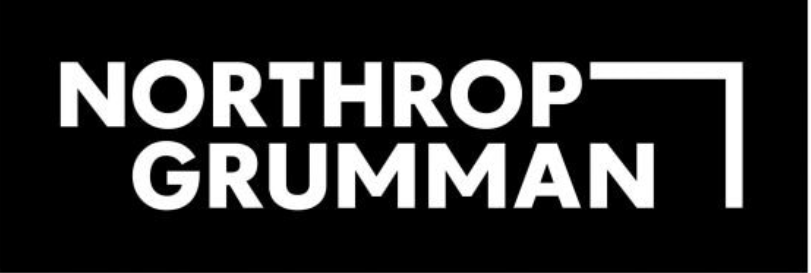 Engineering Analysis of MVP - Deflection
Analysis Conditions
Max Extended Length: 29’’
Exaggerated Reaction Force: 112 lbs
Angle of Maximum Reach: 59 Degrees
End Effector Weight: 22 lbs
 Beam Thickness: 4 inches
Drilling Tolerance: .003’’
Max Allowable Deflection: .001’’ = 2.54E -05 m
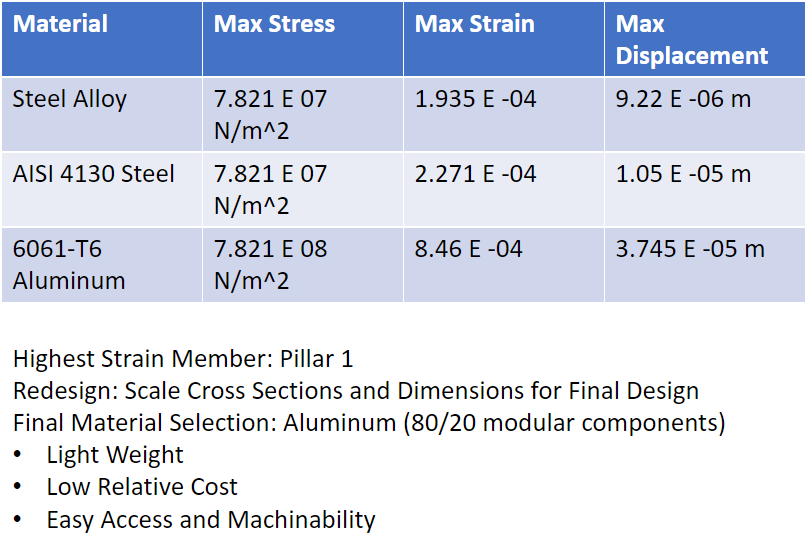 Aluminum will not yield under static loading during normal operation.
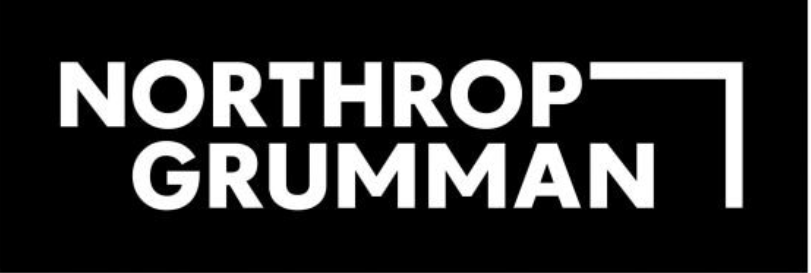 Engineering Analysis of MVP- Wiring Size for Nema Motor
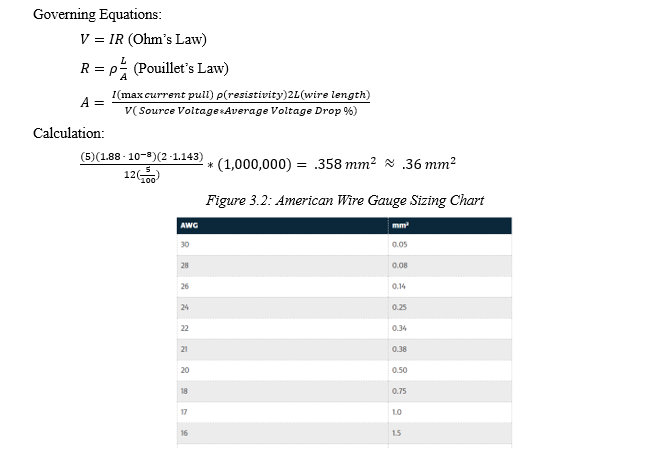 Provides Group Baseline for Wiring Needs Regarding Power
Additional Unknowns for Affect Final Power Supply Determination
21 AWG needed for NEMA Motors
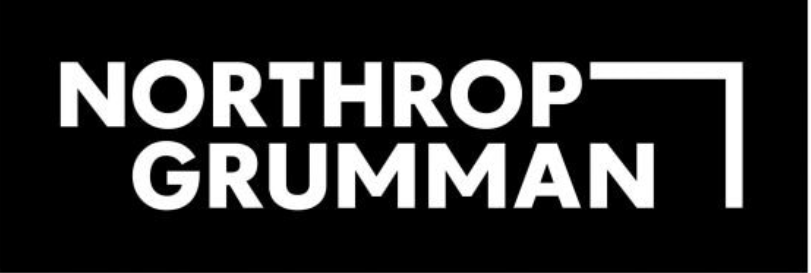 Engineering Analysis of MVP - Deflection
80/20 Cantilever Beam Loading Characteristics
Square Tube Deflection Comparison
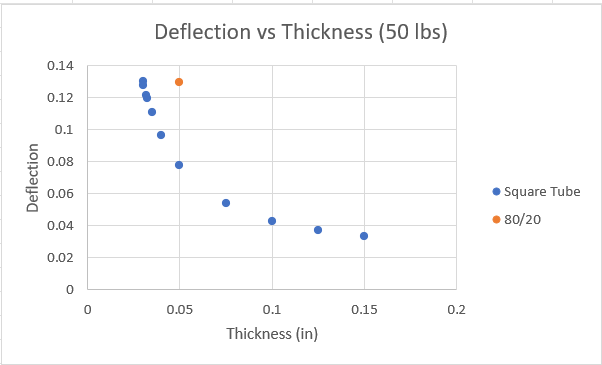 Equivalent Tube Wall Thickness: .0303’’


Conclusion: Can reduce weight and material used while maintaining rigidity.
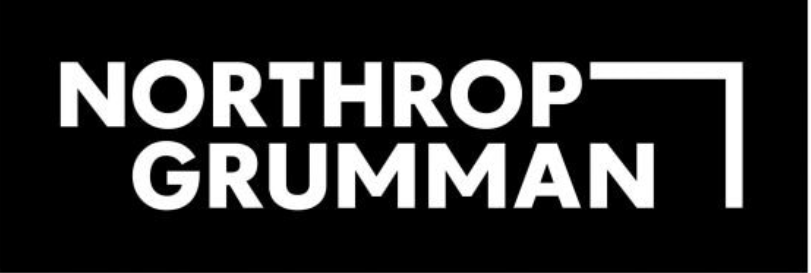 Engineering Analysis of MVP - Bearings
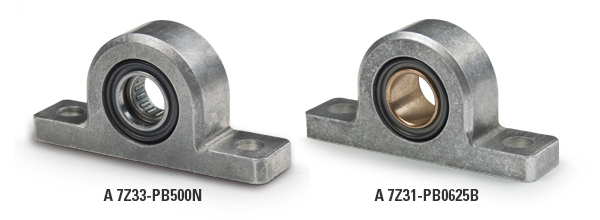 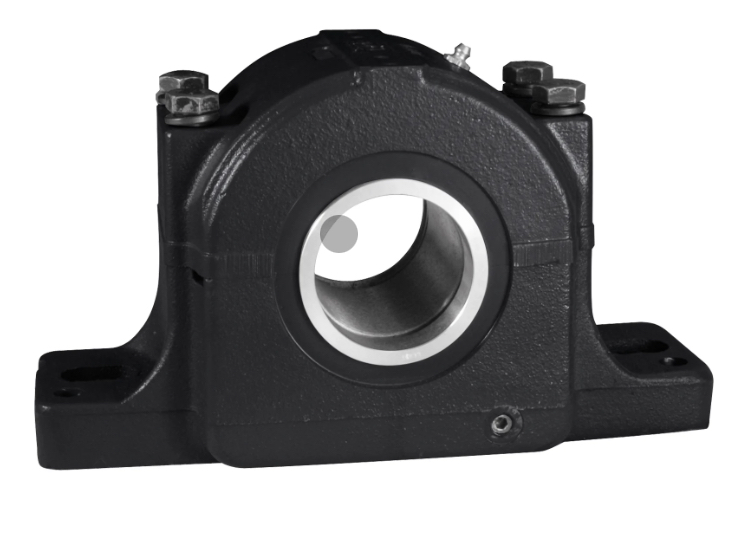 Using the specifications below in GlobalSpec:
Max Speed: 1000 rpm
Max Load: 40 lbs
Max Base-Center Distance: 2 inches
Max Drill Hole Distance: 5 inches
Finding reliability of pillow block bearings (number 1 shown below)
Figure: Pillow Block Bearing 1
Figure: Pillow Block Bearing 2
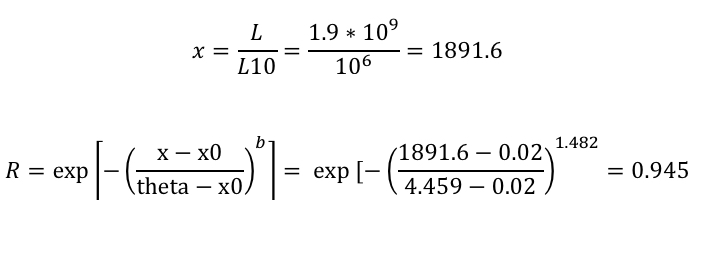 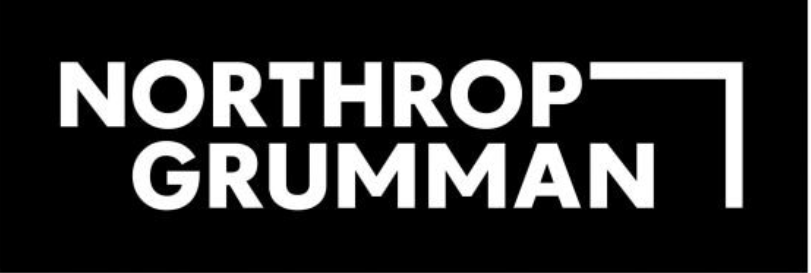 Engineering Analysis of MVP - Bearings
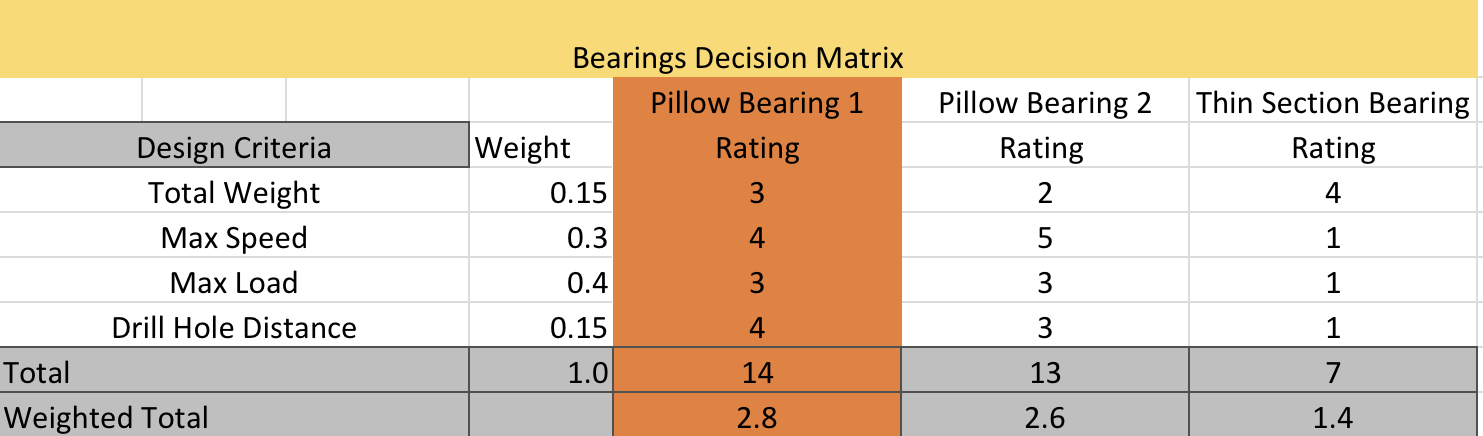 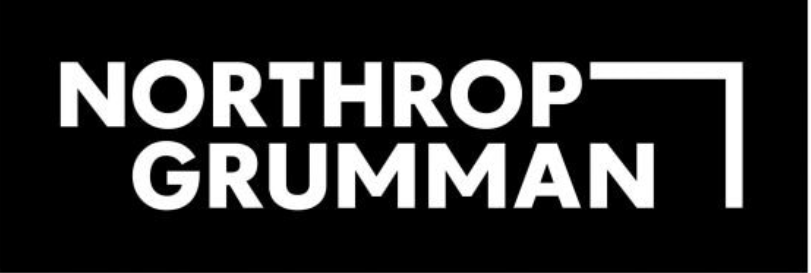 Engineering Analysis of MVP - Bearings
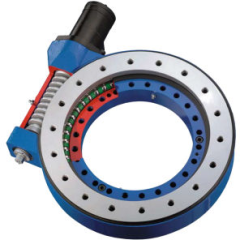 Specifications:
Single Row ball bearing
For heavy load applications
Bore: 145.01 - 524.99 mm
Outside Diameter: 351 – 781 mm
Overall Width: 81.99 - 130 mm
Static Axial Load: 55,329 – 240,816 kg
Static Radial Load: 20,408 - 89,796 kg
External gear only
Figure: Slewing Drive for Base Movement
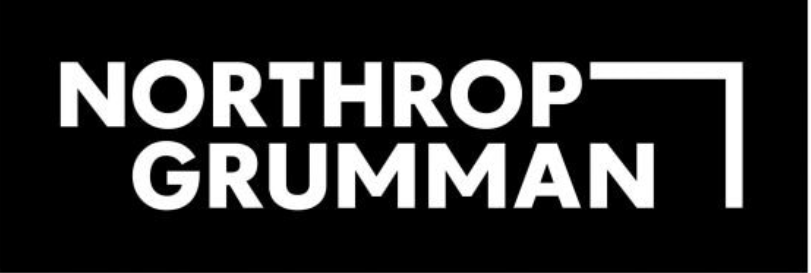 Engineering Analysis of MVP –Holding torque
Gravity
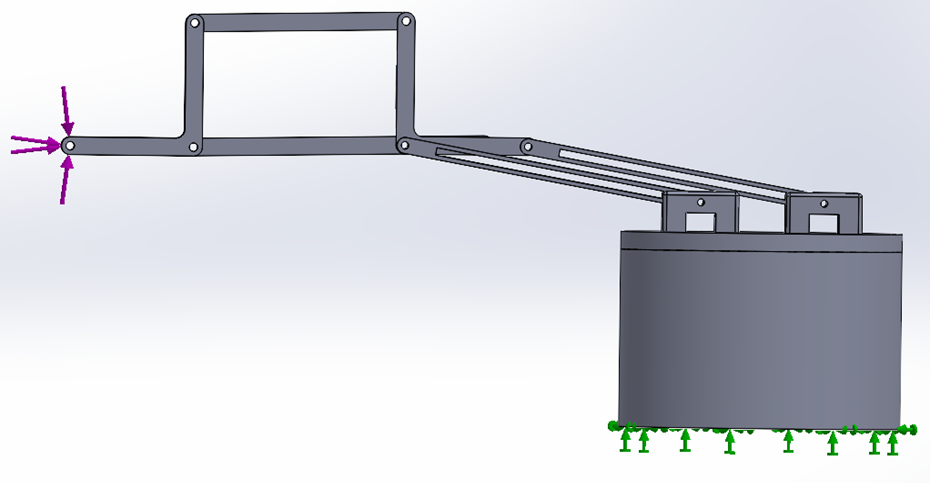 Holding Torque at Full Extension:
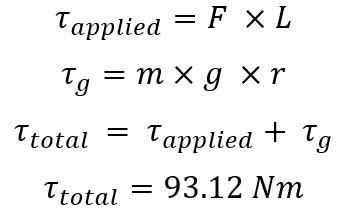 Force Applied: 25 N
Fixed Point
Weight of arm (m): 25 kg (245.17 N)
Length of arm (L): 0.7366 m (2.42 ft)
Distance to center of mass (r): 0.3048 m (1 ft)
Gravity (g): 9.81 m/s^2
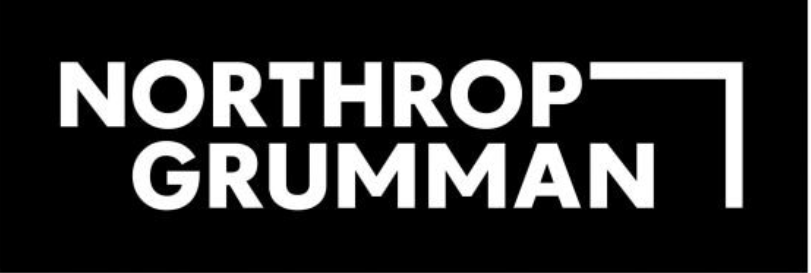 Rationale for Mvp
Function: This device is wanted by the Northrop Grumman Organization to create a flexible and autonomous solution to manufacturing short comings

Form: The device is manufactured to one perform the requirements of this Function but to also be obtainable using the manufacturing and assembly methods accessible to the Northern Arizona University students. Examples of this is the primary use of aluminum for its weight and ease of manufacturing. The sizing of the system was limited by the constraints of both the material property, the capacity of our machines, and the availability of hardware.
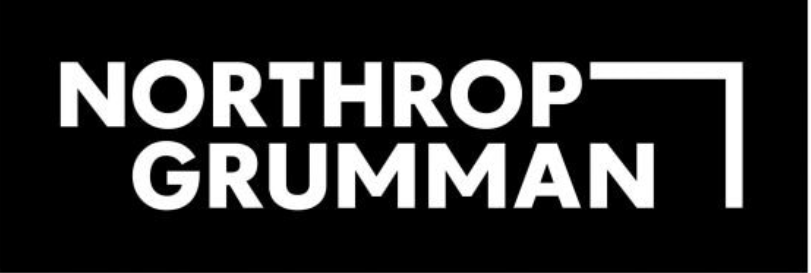 Prototype After MVP Analysis
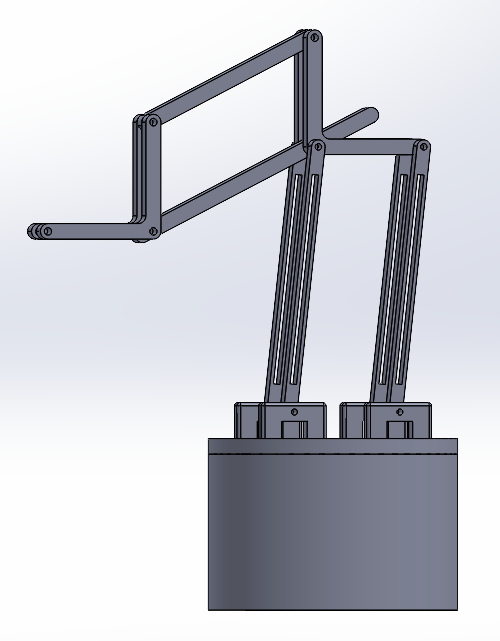 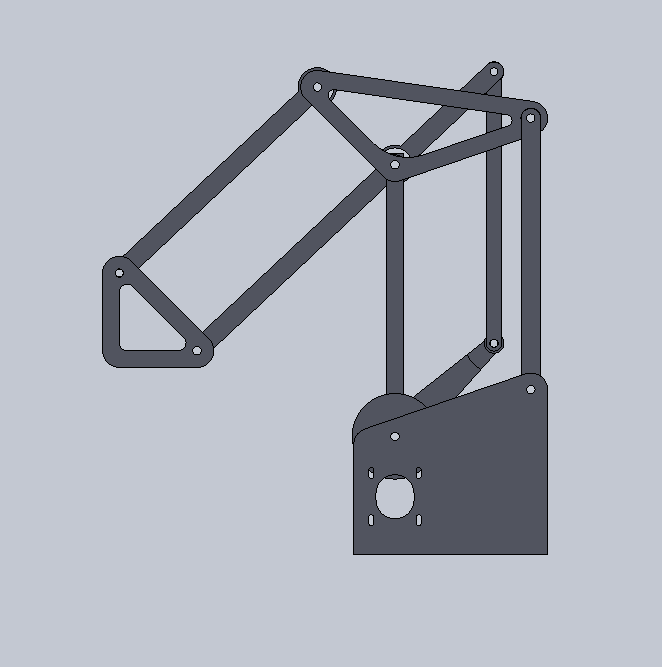 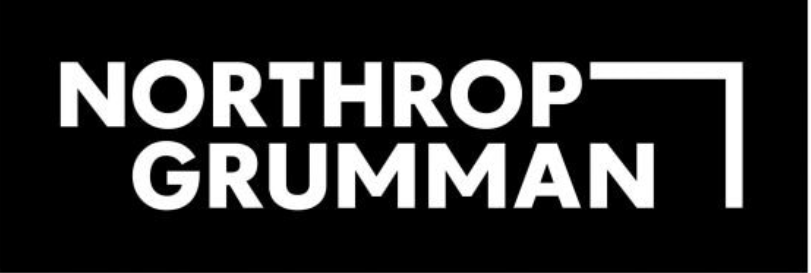 Prototype After MVP Analysis
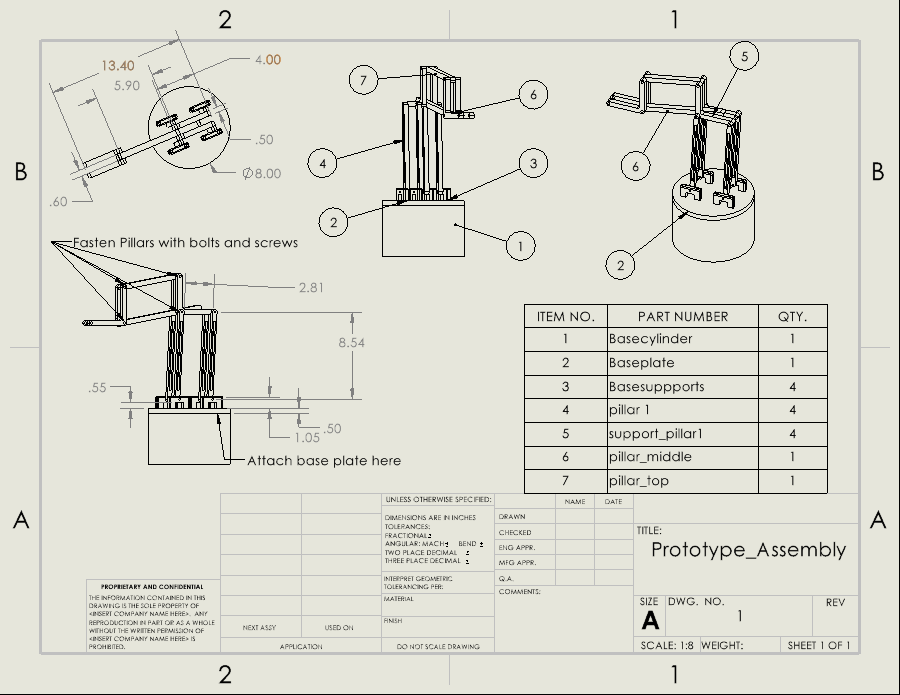 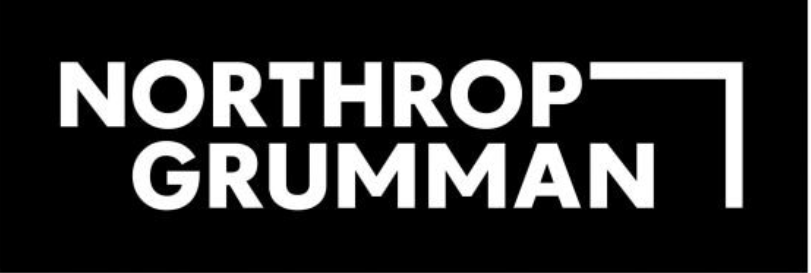 Project Status
Prototype 1 completion 
Continue making updates to website
Wrapping up Final CAD model and BOM
Started manufacturing Prototype 2
Ordering part for final product
Begin manufacturing final product next semester
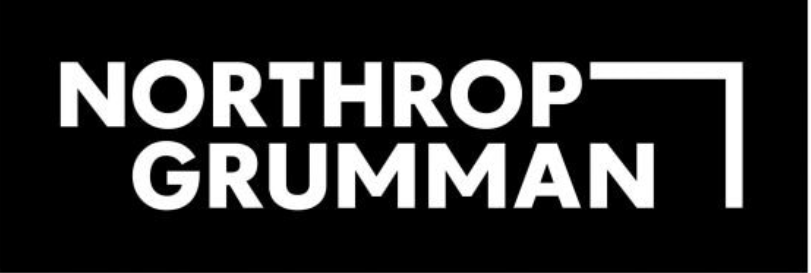 Future Deliverables
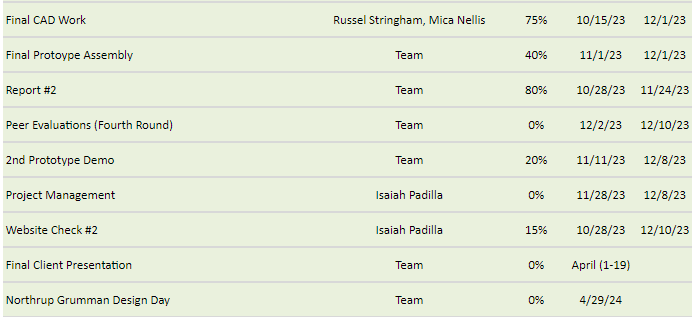 Gantt Chart – Future Deliverables
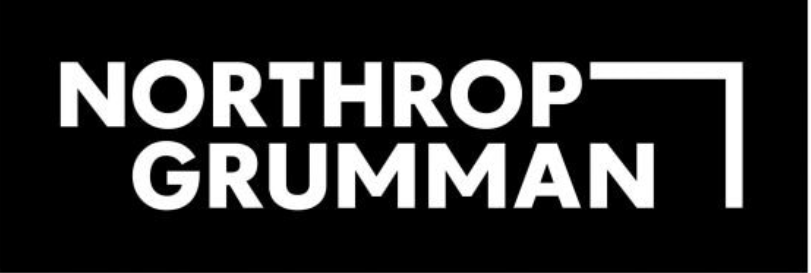 Cost Analysis
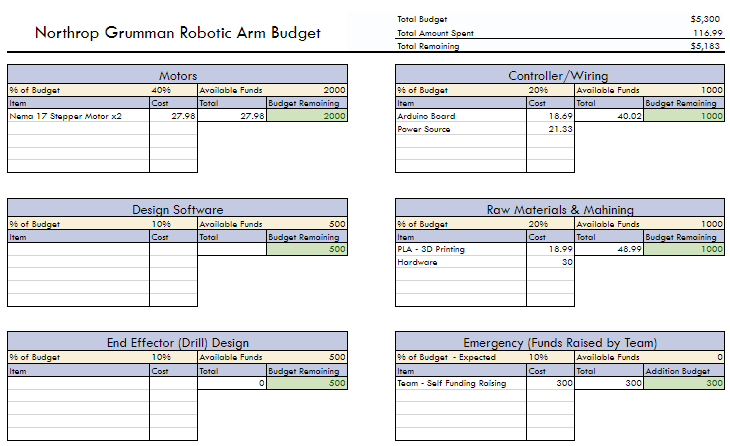 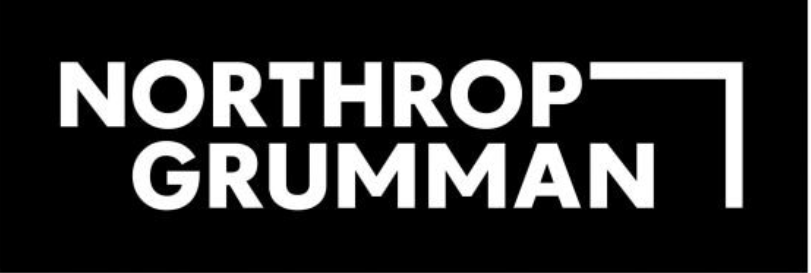 References
[1] “A Guide to Arduino & the I2C Protocol (Two Wire) | Arduino Documentation,” docs.arduino.cc. https://docs.arduino.cc/learn/communication/wire
‌[2] X. Yin, “Kinematics Analysis and Simulation of 6-DOF Industrial Robot.” Accessed: Nov. 26, 2023. [Online]. Available: https://www.ijres.org/papers/Volume%206/Vol-Issue7/Version-1/D0607012734.pdf
‌[3] R. Gate, 6 DOF robot Joints that enable rotation. Accessed: Nov. 26, 2023. [Photot]. Available: https://www.researchgate.net/figure/6-DOF-robot-Joints-that-enable-rotation-about-the-local-z-axis-are-denoted-by-the_fig2_309366491
‌[4] [“Datasheet Directory,” Globalspec.com, 2020. https://www.globalspec.com/specsearch/partspecs?partId=
[5] R. G. Budynas and J. K. Nisbett, Shigley’s Mechanical Engineering Design, 11th edition, SI units, 11th ed, S.l., NY: MCGRAW-HILL EDUCATION (AS,2020, pp. 937-953)
[6] 20sffactory, “community_robot_arm,” GitHub, Nov. 24, 2023. https://github.com/20sffactory/community_robot_arm (accessed Nov. 30, 2023).
‌[7] “6DOF Robot Arm 6-Axis Aluminum Robotic Arm with Servos Unfinished Standard Version - Free Shipping - ThanksBuyer,” www.thanksbuyer.com. https://www.thanksbuyer.com/6dof-robot-arm-6-axis-aluminum-robotic-arm-with-servos-unfinished-standard-version-60681 (accessed Nov. 30, 2023).